The courts are the least democratic branch of government; thus they are the most dangerous branch
Prove or disprove this statement
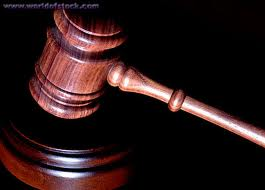 Actions of the Courts
Judicial Activism & Judicial Restraint
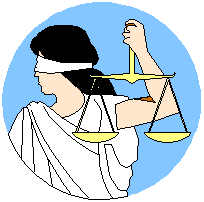 The Myth of our Judicial System. . . 

Justice is color-blind
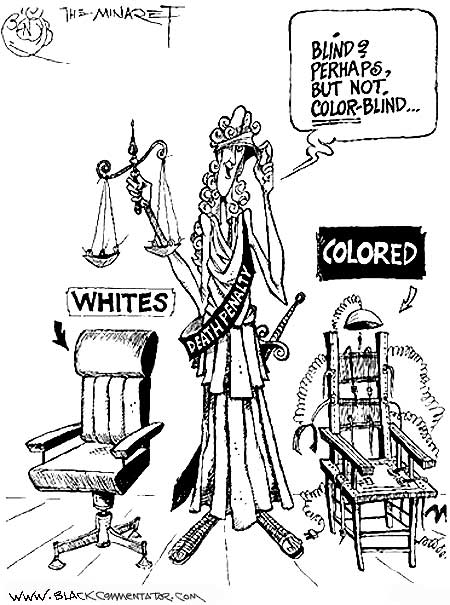 THE
REALITY?
The policy choices a court makes are based on interpretations of existing law.
“Judges’ decisions are a function of what they would prefer to do, 

tempered by what they think they ought to do,

 but constrained by what they perceive is feasible to do”
Five sources that have guided interpretation of the Constitution:

(1) the text and structure of the Constitution, 

(2) intentions of those who drafted, voted to propose or ratify the provision in question (Founder’s Intent)

(3) prior precedents (usually judicial),

(4) the social, political, and economic consequences of alternative interpretations 

(5) natural law. Law determined by nature; law binding moral behavior from it
A Court/Judge is a Judicial Activist when they:

stray from precedent,

make policy with their rulings 

make a decision contrary to the wishes of the other branches or people
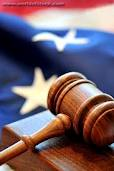 Constitutional Interpretation
Strict Construction – interpret the language literally with little reference to outside sources 
Congress shall enact “no laws”….

Original Intent – try to apply the provisions of the constitution according to the notions of the drafters and other of the Founders

Contextual – apply the provisions of the Constitution according to the current conditions of the country
Activism v Restraint
Judicial Restraint

Believe the court’s job is to stay out of policymaking and legislating
Not making policy in the place of the other branches of government
Not stepping into second guess the decisions of the Congress or state legislatures

Tend to be conservative

Strict constructionists – see, read, and interpret the Constitution as it was written in 1787
Judicial Activism
Confronting problems
 
Judges should make bold policy decisions and even chart new constitutional ground

Initiative of the courts allows Congress to avoid deciding some difficult political issues

Judge is comfortable as a legislative actor/policymaker when “necessary and proper”
Generally to protect individuals from business or government

Tends to be liberal

Loose constructionists – see the Constitution as a living document that is meant to meet the changes of a society over time to make it effective
REASONS FOR INCREASE IN JUDICIAL ACTIVISM
Growth in size and scope of govt.

Laws are unclear and need interpretation

Constitution guidelines are vague and do not provide specific direction

Judges see their ROLE as “solving problems”, not settling disputes
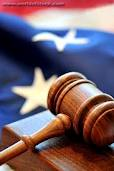 Judicial Restraint
A judge or court that exercises judicial restraint will 

Defer to the legislative and executive branches rather than asserting their own view
Views of Judicial Activism
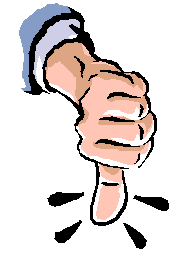 Con (those against)
Judges have no special expertise beyond the law.
They are not elected, and do not fear public opinion as much as elected officials.
Formulate new policies based on their own judicial philosophy.
Pro (those for)
Federal Courts must correct injustices when the other branches won’t.
Check on Congress and the Executive.
Last resort for those that have no political influence.
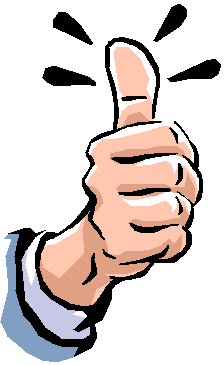 Checks on Judicial Power
Constitution is vague thus the Judicial branch can check the legislative branch.

The Judicial Branch is checked, however, by Congress 

Congress can change the jurisdiction and the number of judges and district courts whenever they feel like it.

Judges can be impeached by Congress.
Judges must be confirmed by the Senate